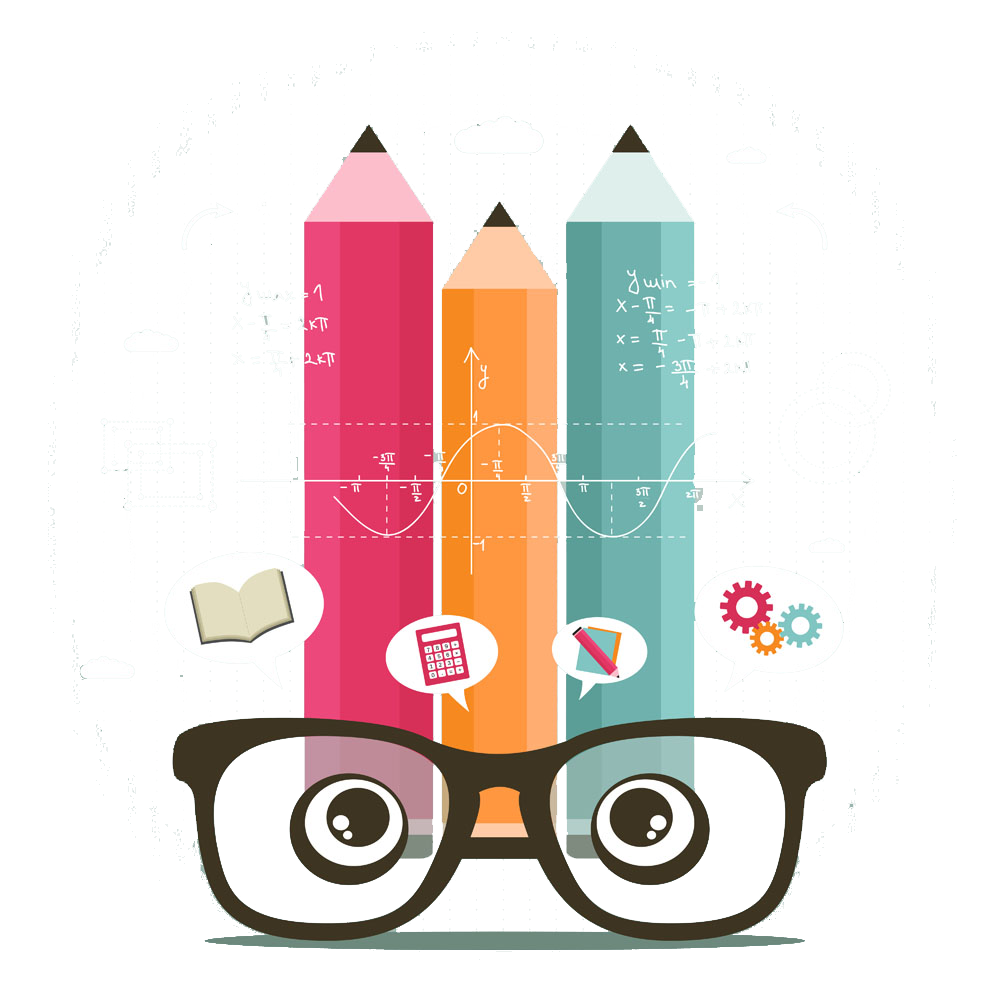 长难句+易错点
语
法
填
空
[Speaker Notes: 更多模板亮亮图文旗舰店：https://liangliangtuwen.tmall.com]
Do you believe in
Destiny？
（命运）
错题回顾      Test yourself
1. Dai Bing, China’deputy permanent representative        to  the United Nations, said  the adoption  of  the resolution           Spring Festival featuring family reunion and good wishes for the            (come) year has been listed as a UN floating holiday is very meaningful.
2. The Bamboo Sea  _________  (recognize) as one of the country’ 10  most beautiful forests has served as a popular tourist attraction since scenes from the Oscar-winning Crouching Tiger Hidden Dragon__________  (shoot) there.
that
coming
recognized
were shot
长难句类型
分裂结构：将一个简单的句子分成好几段
嵌套结构：在一个句子里面套一个从句，再在    
           从句里套从句
平行结构：好几个成分并列在一起
长难句分析
长难句分析的技巧：断开和简化
      断开：找标点；找连接词
      简化：分析主谓，留下主干成分，去掉其
            他成分
step1 断开:找标点(逗号,破折号中间基本可以判定为插入语,直接去掉)
step2 简化: 分析主谓，去掉其他修饰成分，留下主干成分。
1. The world’s longest sea bridge, the Hong Kong-Zhuhai-Macau Bridge, _______ (link) Hong Kong and Macau to mainland China. 
2. I sat, in uniform, in a window seat, __________ (avoid) eye contact with my fellow passengers. 
3. A pair of red shoes- whether they are for sports, dances or just fashion- ____(be) a must-have for every Chinese woman’s shoe collection.
links
avoiding
is
step1 断开:找连接词：找准从句(状从，名从，定从)
step2 简化: 空格在从句里，则独立地看从句，分析从句主谓。
1. But it was becoming a little bit sad, partly because the place was full of people _______ were at the last stage of their life. 

2. I realized that it was my fear of watching Grandma grow older, my powerlessness to do anything about it and the thought of losing her that _________ (make) me uncomfortable.
who
made
总结
长难句首先要断开，进行简化，留下主干成分
 （                                                                  ）
去掉其他修饰成分
（                                                             ）
主谓；主谓宾；主系表；主谓双宾；主谓宾宾补
各种插入语，从句，定状补同
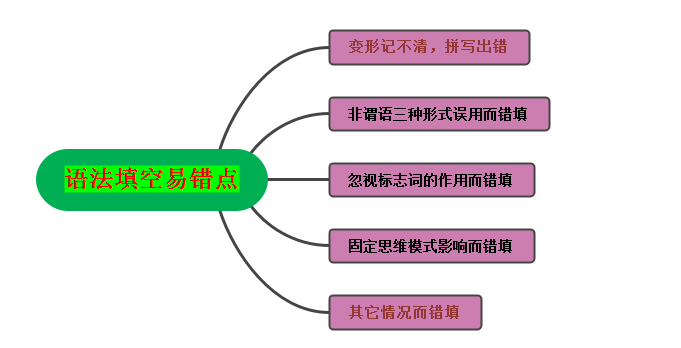 特殊变形整理
动词变名词：
guide→guidance;                      explain→explanation;
invite→invitation;                     graduate→graduation;
compete→competition;             pronounce→pronunciation; describe→description;              repeat→repetition;
admit→admission;                    begin→beginning;
argue→argument;                     expose→exposure;
tend→tendency                        represent→representative
非谓语三种形式误用而错填
动词-ed形式到底是谓语还是非谓语？
1.The school _________(equip) all the classrooms with air conditioners last 
    year.
2.The device,__________(equip)with a special camera and a loudspeaker, can 
   detect people with fever at a certain distance.
equipped
equipped
★易错点分析：首先判断句子是否缺谓语动词, 如果缺，则要考虑时态语态。当句中已经有谓语, 在没有连词的情况下，再出现的动词就只能是非谓语动词了。
练习：
1. Such tent hotels________(build) in forest, valley, on the grassland, or along rivers are gaining rising popularity among Chinese tourists.
built
非谓语只有三种形式吗？
1. _______________(learn) to walk using his hands for years, he now enjoys 
    life as much as the teenagers around him. 
2. I believe that obstacles are there ______________(defeat). Someone says 
    that life is like a mirror, and we get the best results where we smile at it.
Having learned
to be defeated
★易错点分析：非谓语确实是只有to do不定式, doing现在分词，done过去分词三种形式, 但也要注意其中的时间关系和被动关系。
练习：
1.We need to finish all the paperwork _____(do) before the end of the month.
2. Not ____________(meet) him before, I cannot tell you what he is like and 
    what his personality is.
to be done
having met
忽视了标志词的作用
对于形容词和副词的比较等级，应注意的标志性词语有：
(1) 同级比较：as...as, not so...as等；
(2) 比较级: than, 比较级的常见修饰语much, even, far, a little, a bit等；
(3) 最高级："序数词＋最高级＋n.", 介词of, in, among...引出比较范围。
固定思维模式
一．介词后都接V-ing吗？
1. After ___________(graduate), he found a job.  
 2. After___________ (graduate)from the university, he found a job.
graduation
graduating
★易错点分析：介宾，宾语需要发挥动词作用时，如后面还要接名词作宾语，则用V-ing，即介词+V-ing+宾语；否则填该动词的名词变形。
练习：
1. For environmental __________(protect), You Wenfeng has decided to buy 
    fish from the market.  
2.To increase the awareness of __________(protect) the environment, we  
    carried out the activity in the Civil Square last Saturday.
protection
protecting
二. for sb.后都要接to do吗？
Kent, a travel company in HongKong, says it regularly arranges quick getaways here for people ______ (live) in Shanghai and HongKong.
living
★易错点分析：逻辑主语和该动词是修饰限定关系时（做后置定语）用现在分词；若作真正主语表将来或目的意味,如 It’s+形容词+for sb to do sth,则用to do形式。
练习：
1. For people ________(live)in some remote villages in Indonesia, heating houses and fueling stoves can be a real challenge. 
2. It is important for people________(learn) team spirit.
living
to learn
实战演练
Chinese cuisine is widely known and enjoyed all around the world. Who doesn't long for a favorite Chinese dish? But there is one interesting concept _1_______(concern) Chinese food which is almost unheard-of in the West and is becoming  2                     (increasing)neglected by the youth of the East —the ancient custom of eating tonic(滋补的)food. 3            is known to us, tonic food is the food that is consumed to improve one's well- being or avoid sickness. For instance, it was once a custom for new mothers  4               (eat)flaxseed oil (胡麻油) in the first month after giving birth. It was a general  5           (believe) that flaxseed oil would benefit the muscles, relieve pain, improve circulation, simulate sweating,and warm the body.
Some foods are seen as " hot", while  6                   (other) are seen as " cold". One should be careful not to eat too much of either " hot" or "cold" food. However, how much " hot" or "cold”food one should eat depends on the time of the year, how the food is prepared and 7            it is prepared with, and the individual's health.The custom of eating tonic food also  8                      (influence) the catering industry. Chinese herbal medicines, such as Chinese wolfberries (构杞子), can be found in many   9           restaurant, either added to fruit tea or as a very   10                (benefit) addition to a dish. These herbs attract customers, such as overworked office staff, in need of a modest pick-me-up(提神的东西).
Chinese cuisine is widely known and enjoyed all around the world. Who doesn't long for a favorite Chinese dish? But there is one interesting concept _1_______(concern) Chinese food which is almost unheard-of in the West and is becoming  2                     (increasing)neglected by the youth of the East —the ancient custom of eating tonic(滋补的)food. 3            is known to us, tonic food is the food that is consumed to improve one's well- being or avoid sickness. For instance, it was once a custom for new mothers  4               (eat)flaxseed oil (胡麻油) in the first month after giving birth. It was a general  5           (believe) that flaxseed oil would benefit the muscles, relieve pain, improve circulation, simulate sweating,and warm the body.
concerning
increasingly
As
to eat
belief
Some foods are seen as " hot", while  6                   (other) are seen as " cold". One should be careful not to eat too much of either " hot" or "cold" food. However, how much " hot" or "cold”food one should eat depends on the time of the year, how the food is prepared and 7            it is prepared with, and the individual's health.The custom of eating tonic food also  8                      (influence) the catering industry. Chinese herbal medicines, such as Chinese wolfberries (构杞子), can be found in many   9           restaurant, either added to fruit tea or as a very   10                (benefit) addition to a dish. These herbs attract customers, such as overworked office staff, in need of a modest pick-me-up(提神的东西).
others
what
influences
a
beneficial
homework
(2024.3广东省一模)  阅读下面短文，在空白处填人1个适当的单词或括号内单词的正确形式。       
    When was the last time you visited a museum in which almost every collection could be touched? American lawyer Mitch Dudek built a private museum    56              visitors can have direct contact with all the exhibits on display in the ancient city of Suzhou. The museum    57                 (name) Six Arts because it is about the six senses and stimulating all of your senses. You can touch things. You can smell things. It's different from other museums. Founded in 2018, the four-storey museum now    58             (house) more than 40, 000 Chinese antiques dating back to the Ming and Qing dynasties (1368-1911), with another 60, 000 items    59            (store) in warehouses (QM).
Having never seen or used such items in his own country, Dudek is filled      60                  strong admiration of the delicate designs and complicated carvings of these old items.  “I think they are just beautiful, and I should collect them,”  said Dudek,    61             (add) that these items may be ignored once   62                  (random) packed in the warehouses, but they could shine again through restoration. "As more and more Chinese understand and offer me some of their old    63                  (belong), collections in the museum have become more varied and abundant. Now I plan to invite scholars and craftsmen to discover more    64                   (culture) and historical stories behind them," he said."The collections not only help revisit old times but also present    65                sense of beauty, said Xu Yun, a visitor from Shanghai.
(2024.3广东省一模)  阅读下面短文，在空白处填人1个适当的单词或括号内单词的正确形式。       
    When was the last time you visited a museum in which almost every collection could be touched? American lawyer Mitch Dudek built a private museum    56              visitors can have direct contact with all the exhibits on display in the ancient city of Suzhou. The museum    57                 (name) Six Arts because it is about the six senses and stimulating all of your senses. You can touch things. You can smell things. It's different from other museums. Founded in 2018, the four-storey museum now    58             (house) more than 40, 000 Chinese antiques dating back to the Ming and Qing dynasties (1368-1911), with another 60, 000 items    59            (store) in warehouses (QM).
where
is named
houses
stored
Having never seen or used such items in his own country, Dudek is filled      60                  strong admiration of the delicate designs and complicated carvings of these old items.  “I think they are just beautiful, and I should collect them,”  said Dudek,    61             (add) that these items may be ignored once   62                  (random) packed in the warehouses, but they could shine again through restoration. "As more and more Chinese understand and offer me some of their old    63                  (belong), collections in the museum have become more varied and abundant. Now I plan to invite scholars and craftsmen to discover more    64                   (culture) and historical stories behind them," he said."The collections not only help revisit old times but also present    65                sense of beauty, said Xu Yun, a visitor from Shanghai.
with
adding
randomly
belongings
cultural
a
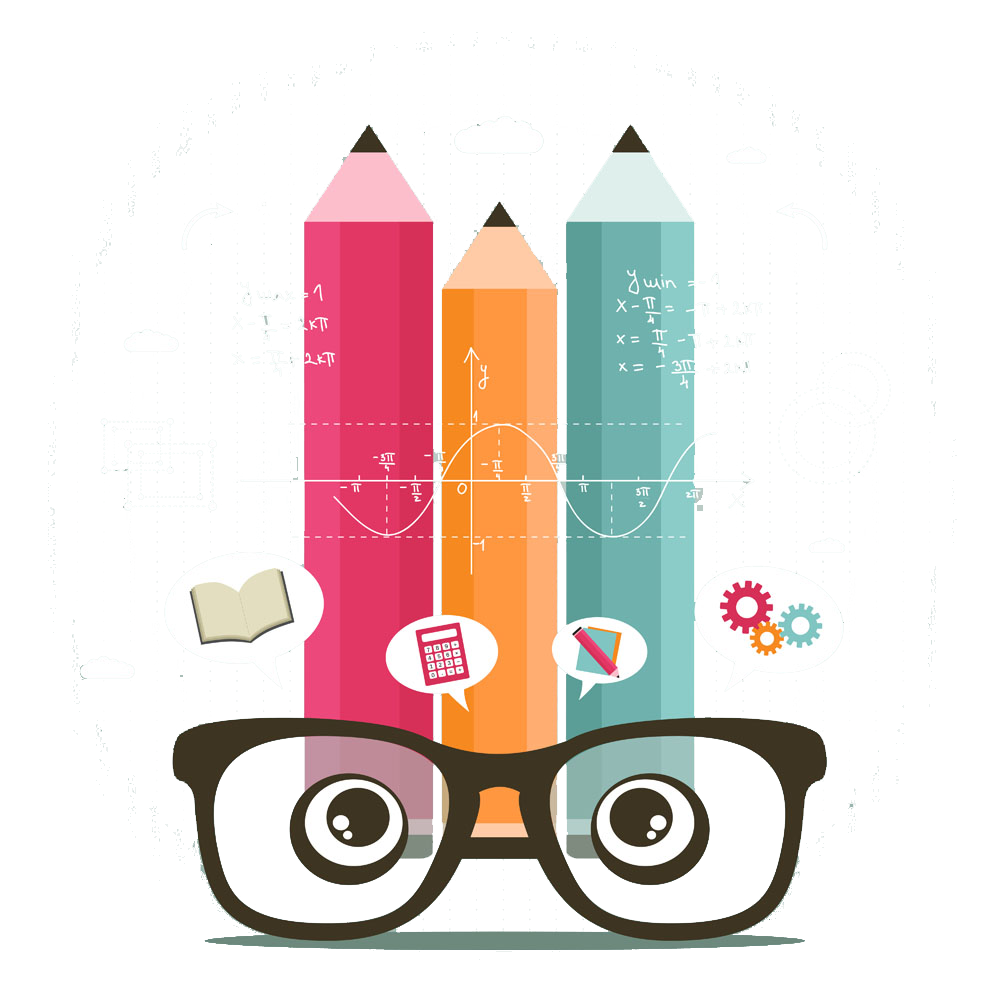 谢
谢
欣
赏
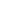 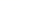 [Speaker Notes: 更多模板亮亮图文旗舰店：https://liangliangtuwen.tmall.com]